An Overview of The New Federal CTE Law: Perkins V
Agenda
What is Perkins? 
Perkins V Reauthorization Process & Timeline 
Major Tenets of Perkins V
Resources & Next Steps
WHAT IS PERKINS?
What Does perkins do?
Perkins is a federal education program that invests in secondary, postsecondary and adult Career Technical Education (CTE) programs in all 50 states, the District of Columbia and the territories
Perkins is:
dedicated to the continuous improvement of and relevancy of CTE to meet the ever-changing needs of learners and employers
increasing learner access to high-quality CTE programs of study
How much is the federal investment in perkins?
How does perkins funding work?
Congress appropriates funds to Perkins on an annual basis
States designate an eligible agency to administer Perkins and must submit a plan to the U.S. Department of Education to receive funds 
Locals submit an application to the eligible agency to receive funds, local recipients of Perkins funds often include: 
Local school districts 
Area technical centers
Community and technical colleges
Pre-apprenticeship/youth apprenticeship programs
What do perkins funds support?
A variety of activities, including: 
Programs of Study
Professional development 
Technical assistance
Career exploration, guidance and advisement
Data collection and analysis, including program and plan evaluation and monitoring
PERKINS REAUTHORIZATION 
& TIMELINE
What does reauthorization mean for the state plan timeline?
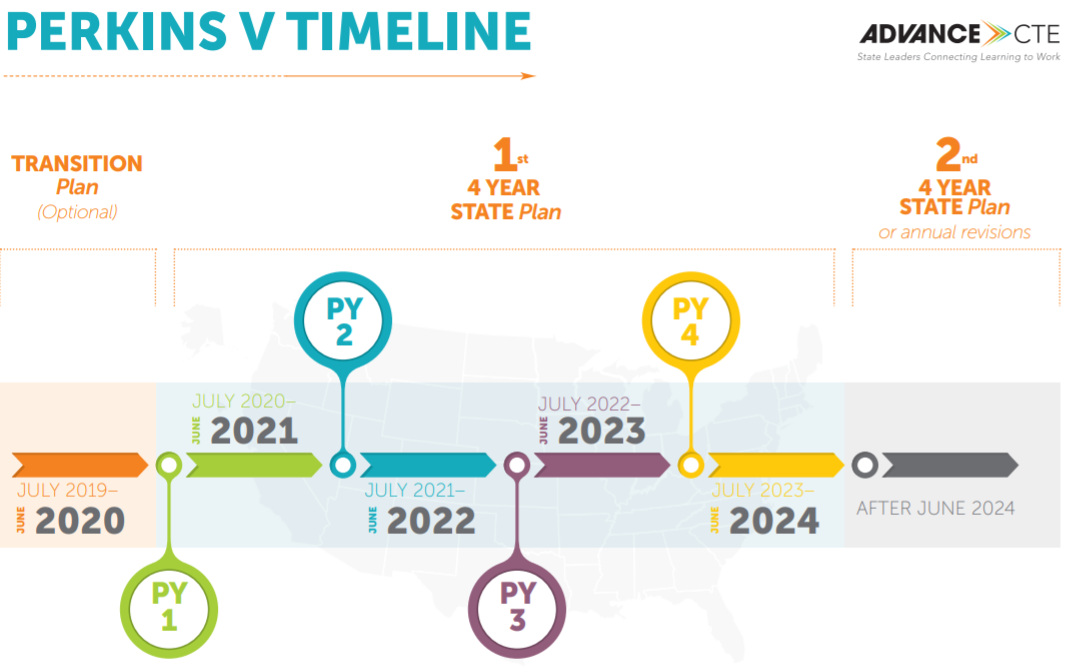 What does reauthorization mean for the state plan DEVELOPMENT?
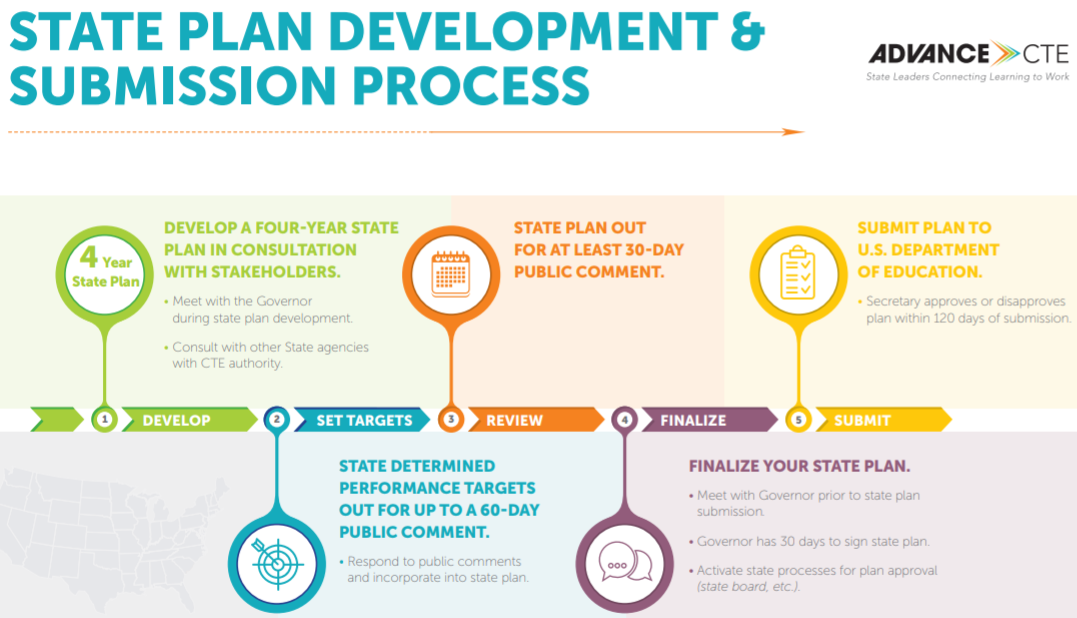 What does reauthorization mean for the governance of perkins?
Perkins V largely retains the governance structure of Perkins IV,  whereby the eligible agency maintains the ability to make key decisions about:
Administration of funds from the Perkins Basic State Grant
Split of funds between secondary and postsecondary CTE
State plan development 
Local grantee oversight and technical assistance
MAJOR TENETS OF PERKINS V
Major tenet 1: program improvement
Maintains commitment to programs of study 
Introduces comprehensive local needs assessment 
Increases reserve fund to spur local innovation and implement programs of study
Adds new national, competitive grant program that focuses on innovation and modernization
Increased focus on alignment to labor market needs
Stronger focus on equity, including a new purpose on increasing opportunities for special populations
Major tenet 2: flexibility
Retains governance structure and flexibility of eligible agency to determine:
Secondary and postsecondary split
How to leverage funds 
Elements of local application  
Expands support for career exploration to go as low as grade 5
Alignment to the Every Student Succeeds Act (ESSA) and Workforce Innovation and Opportunity Act (WIOA)
USES of State leadership funds
Required (5 total) 
Preparation for non-traditional fields, programs for special populations 
Individuals in state institutions 
Recruiting, preparing or retaining CTE teachers/faculty 
Technical assistance 
Reporting on effectiveness of funds




Permissible (25 total)
Vary greatly in scope and feasibility
Many retained from Perkins IV (e.g., awarding incentive grants, enhancing data systems, partnering with intermediaries, etc.) 
Some new uses (e.g., adoption/integration of recognized postsecondary credentials and work-based learning into programs of study, support for the integration of employability skills into CTE programs, supporting eligible recipients in eliminating inequities in student access to high-quality programs of study and effective teachers, etc.)
Major tenet 3: data & accountability
Defines who is included in the accountability system
Changes the process for setting performance targets
Includes strengthened stakeholder engagement process 
Focuses on disaggregation of data
Shifts the accountability indicators
Secondary accountability indicators
Graduation rates 
Academic proficiency 
Student placement 
A measure of “CTE program quality”:
student attainment of recognized postsecondary credentials;
student attainment of postsecondary credits in their CTE program/program of study; or
percentage of students participating in work-based learning. 
The percentage of CTE concentrators in CTE programs that lead to nontraditional fields
postSecondary accountability indicators
The percentage of CTE concentrators who, during the second quarter after program completion, remain enrolled in postsecondary education, are in advanced training, military service, a service program, the Peace Corps or are placed or retained in employment.
The percentage of CTE concentrators who receive a recognized postsecondary credential during participation in or within 1 year of program completion.
The percentage of CTE concentrators in CTE programs that lead to nontraditional fields.
Resources & Next steps
Find resources at: www.careertech.org/Perkins